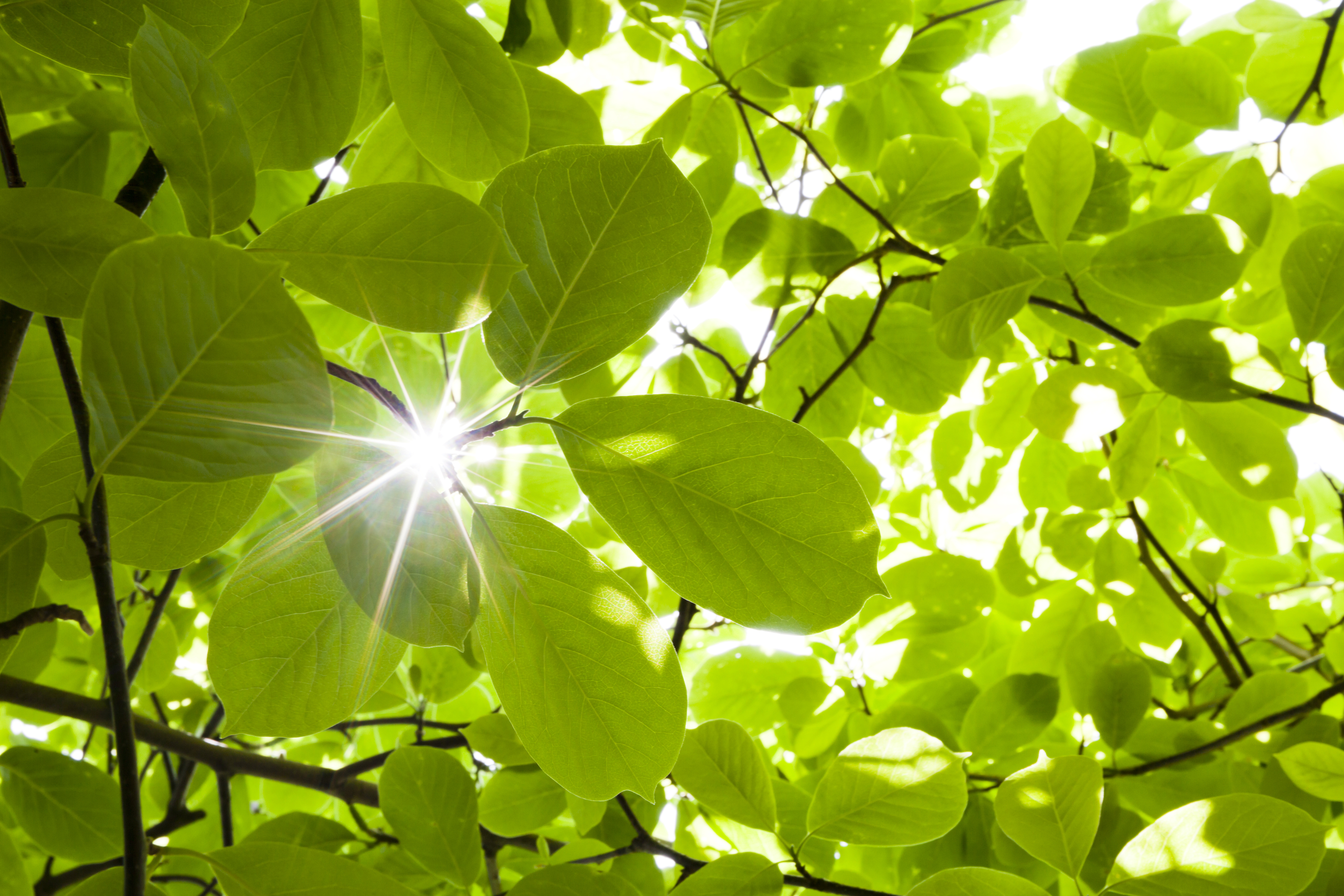 Progetto  Green School
La scuola si impegna a ridurre il proprio impatto sull’ambiente e a educare i propri alunni ad un atteggiamento attivo di tutela dell’ecosistema
SCUOLA PRIMARIA  «G. PASCOLI»
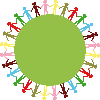 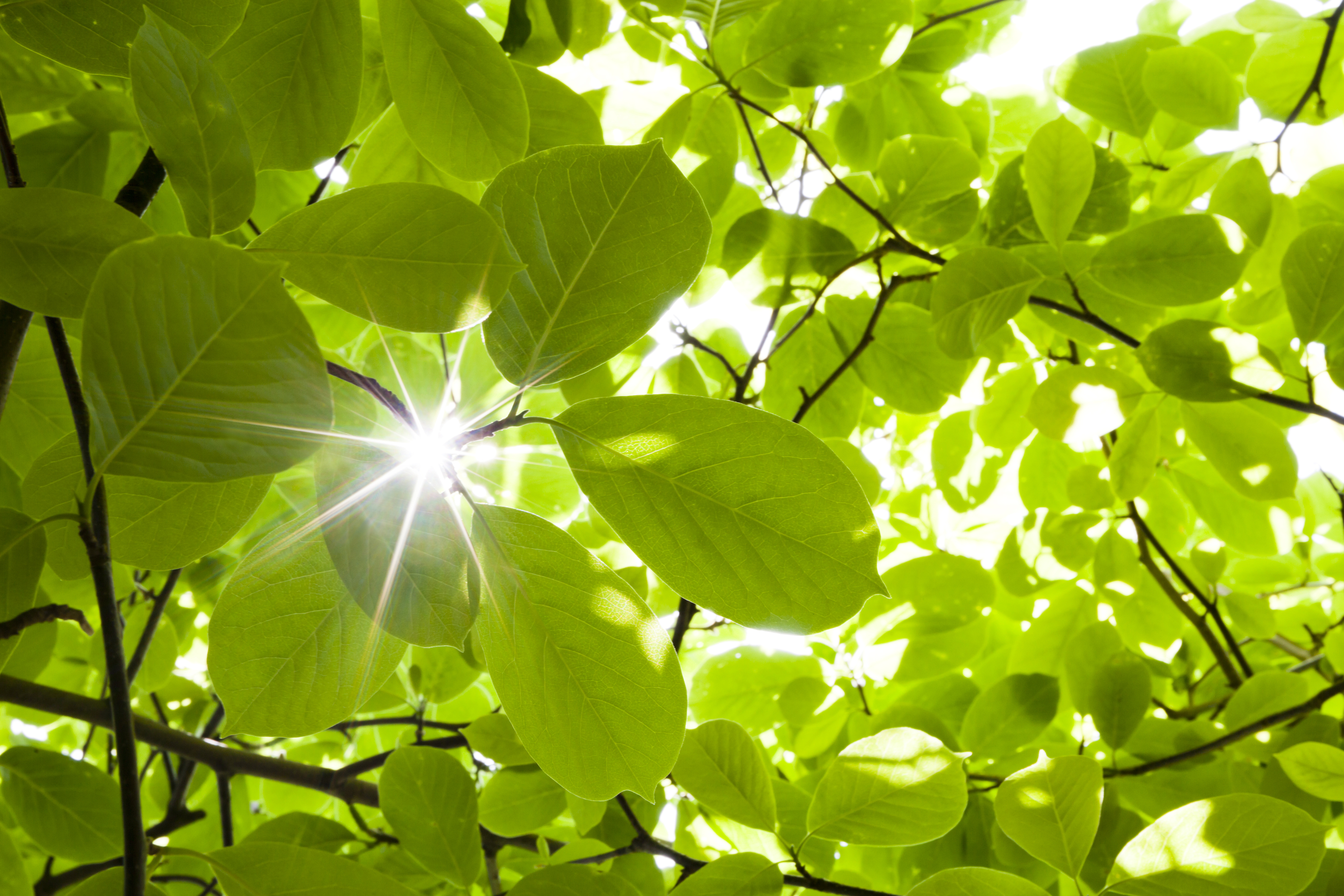 INDAGINE STATO ATTUALE
INDIVIDUAZIONE COORDINATE E GRUPPO OPERATIVO
STATO DELLA STRATEGIA D’AZIONE
ORGANIZZAZIONE E AVVIO DELL’AZIONE
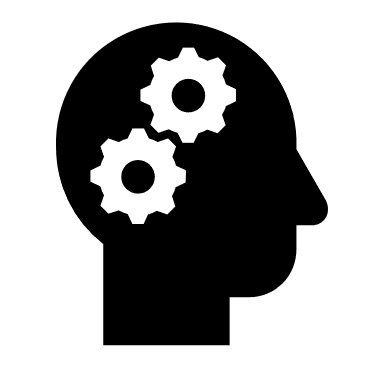 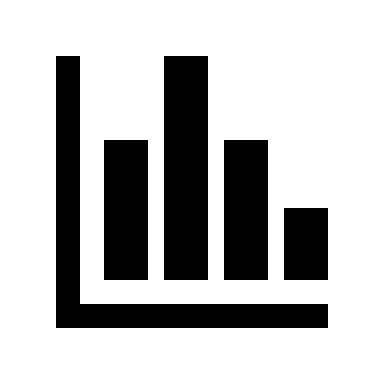 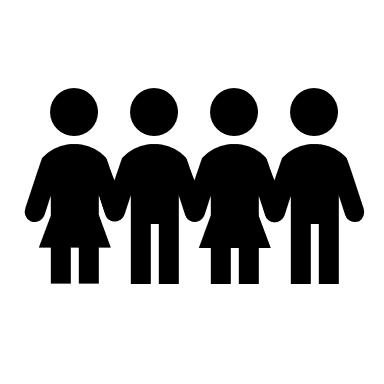 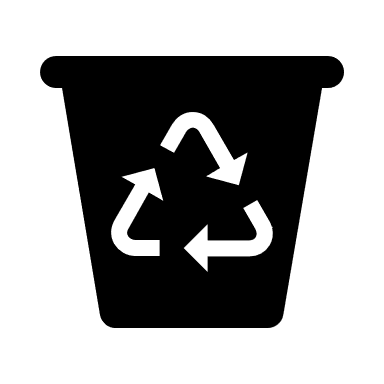 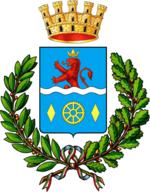 Raccolta Differenziata
Interviste personale non docente, indagine aule
Squadra dei RIFIUTI
Dal Sindaco 
per richiesta contenitori
FASI AZIONI
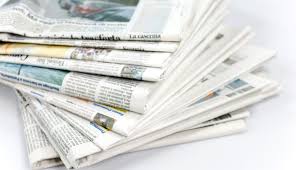 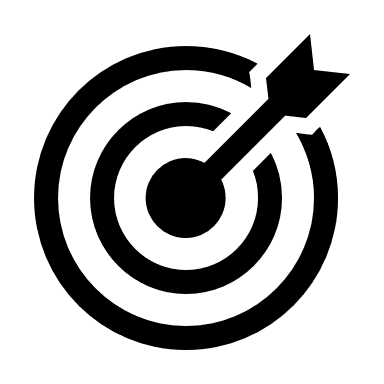 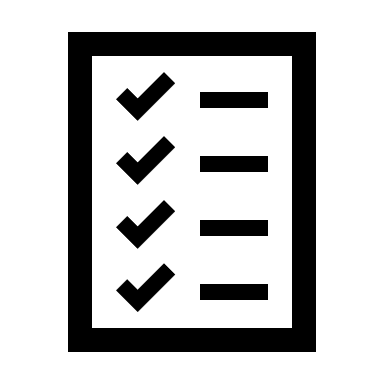 Pubblicazione Articoli VARESE NEWS 
e SETTIMANA DI SARONNO
Controllo produzione Co2
Incontri con Squadra Rifiuti per analisi obiettivi
MONITORAGGIO DELL’AZIONE
VALUTAZIONE DEI RISULTATI
CONDIVISIONE DELL’AZIONE CON TUTTA LA COMUNITA’
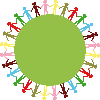 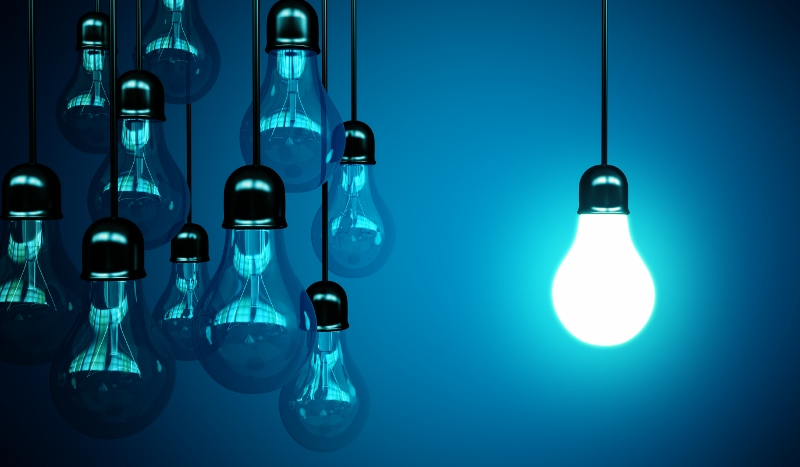 Accendiamo L’Idea
Adesione concorso Classe III A
con l’intento di stimolare la creatività e l’ingegno degli studenti, dando loro l’opportunità di riflettere ed essere più consapevoli dell’importanza della raccolta e del corretto smaltimento dei Rifiuti di Apparecchiature Elettriche ed Elettroniche (RAEE)
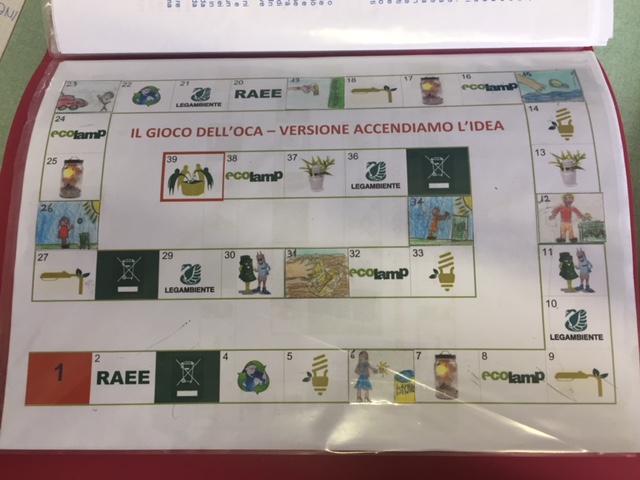 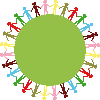 La scuola 
G. Pascoli compie
127.410 passi
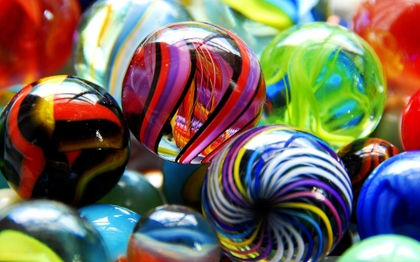 Glass Circle
Adesione concorso Classe IV  A e B
Stimolando la fantasia scoprendo le preziose proprietà del Vetro, un materiale unico dal punto di vista della sicurezza alimentare (proteggere i sapori ed evitare qualsiasi contaminazione) e della sostenibilità ambientale. Con la tecnica dello Spin-Off insegniamo la consapevolezza delle azioni, l’importanza del riciclo e dell’economia circolare .
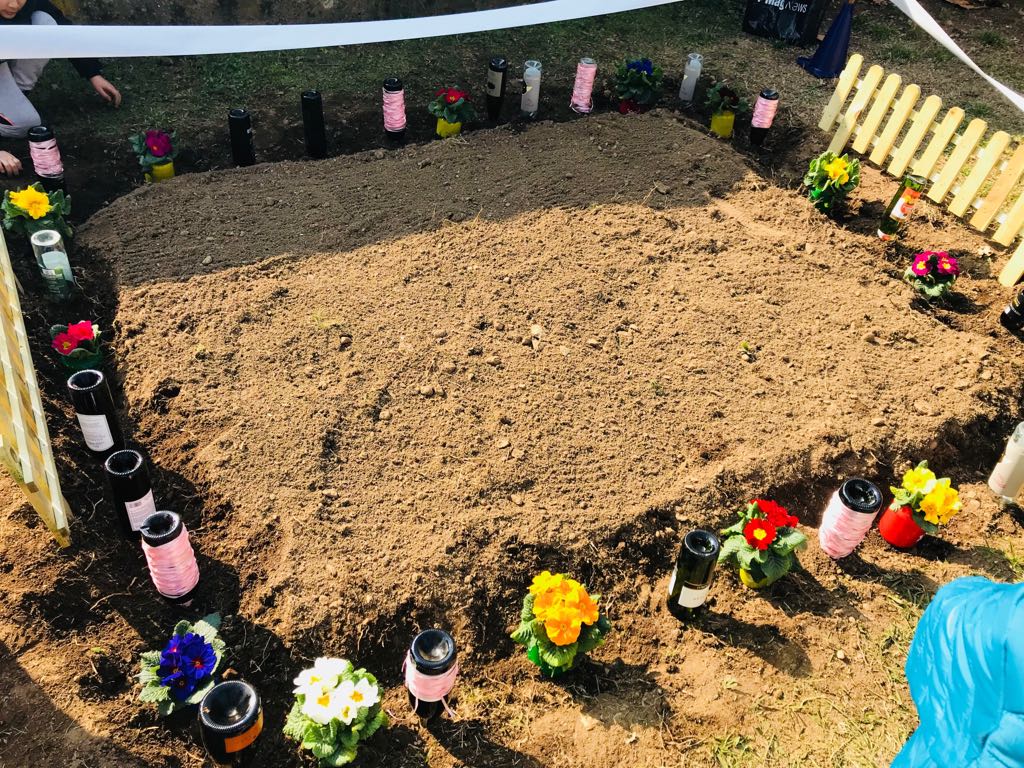 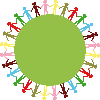 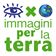 GIORNATA MONDIALE DELL’ACQUA
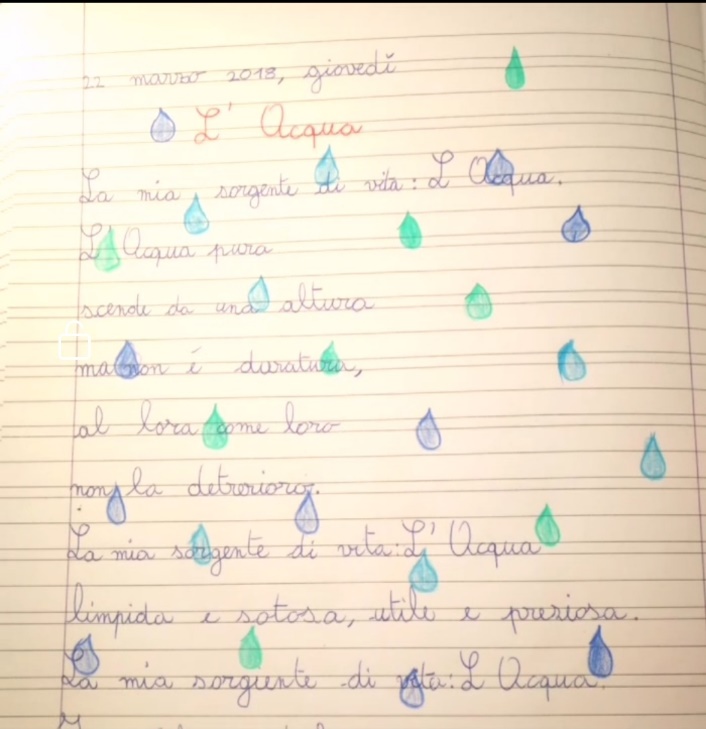 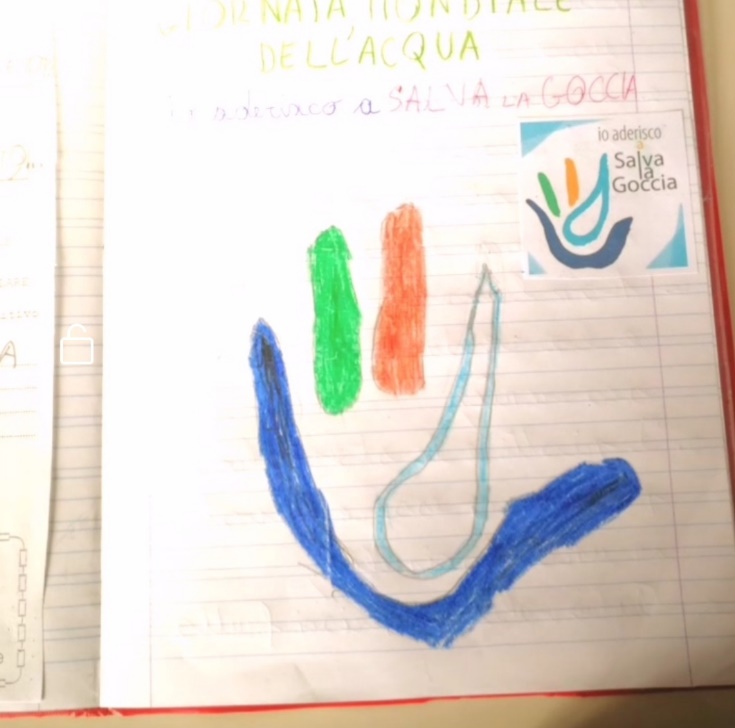 Testo 
«L’ACQUA»
 di Giulia Lora
ADESIONE classe III A
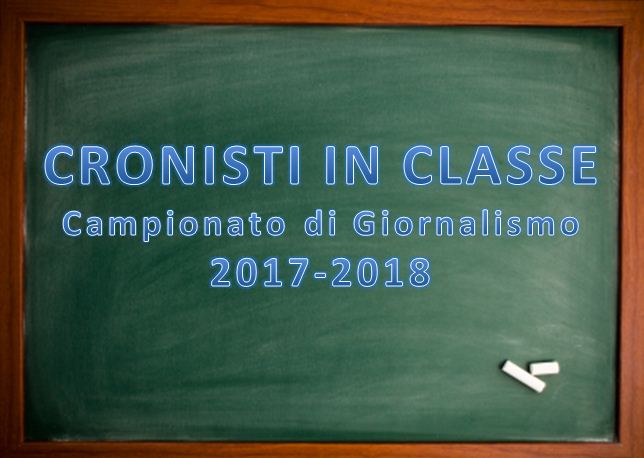 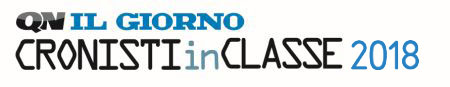 ADESIONE CLASSI  V  Sez.  A, B e C
PUBBLICAZIONE ARTICOLO E INTERVISTA AL SINDACO SUL QUOTIDIANO DEL 12 APRILE 2018